Gender Based Violence
National Officer Academy
Gender Based Violence – Defined
Gender-based violence is violence directed against a person because of their gender – by European Institute of Gender Equality 
Both women and men experience gender-based violence but the majority of victims are women and girls
Violence against women is often known as ‘gender-based’ violence because it partly stems from women’s subordinate status in society
Gender-based violence and violence against women are terms that are often used interchangeably as it has been widely acknowledged that most gender-based violence is inflicted on women and girls, by men
However, using the ‘gender-based’ aspect is important as it highlights the fact that many forms of violence against women are rooted in power inequalities between women and men
Gender Based Violence – ExplanationUnited Nations Population Fund
Violence against women and girls is one of the most prevalent human rights violations in the world. It knows no social, economic or national boundaries
Worldwide, an estimated one in three women will experience physical or sexual abuse in her lifetime
Gender-based violence undermines the health, dignity, security and autonomy of its victims, yet it remains shrouded in a culture of silence
Gender Based Violence – Key Fact by WHO
Violence against women – particularly intimate partner violence and sexual violence – is a major public health problem and a violation of women's human rights
Global estimates published by WHO indicate that about 1 in 3 (35%) of women worldwide have experienced either physical and/or sexual intimate partner violence or non-partner sexual violence in their lifetime
Most of this violence is intimate partner violence. 
Worldwide, almost one third (30%) of women who have been in a relationship report that they have experienced some form of physical and/or sexual violence by their intimate partner in their lifetime.
Globally, as many as 38% of murders of women are committed by a male intimate partner
Men are more likely to perpetrate violence if they have low education, a history of child maltreatment, exposure to domestic violence against their mothers, harmful use of alcohol, unequal gender norms including attitudes accepting of violence, and a sense of entitlement over women
Women are more likely to experience intimate partner violence if they have low education, exposure to mothers being abused by a partner, abuse during childhood, and attitudes accepting violence, male privilege, and women’s subordinate status
Gender-based violence and COVID-19
Gender-based violence (GBV) increases during every type of emergency – whether economic crises, conflict or disease outbreaks
UNWOMEN reports that a  pandemic of violence against women is  growing 
Many women are in ‘lockdown’ at home with their abusers while being cut off from normal support services
As more countries reported infection and lockdown, more domestic violence helplines and shelters across the world are reporting rising calls for help
In Argentina, Canada, France, Germany, Spain, the United Kingdom, and the United States, government authorities, women’s rights activists and civil society partners have flagged increasing reports of domestic violence during the crisis, and heightened demand for emergency shelter
What about Pakistan? Do we have any data?
Gender Based Violence – Explanation
Gender-based violence includes physical, sexual and psychological violence
domestic violence; sexual abuse, including rape and sexual abuse of children by family members; forced pregnancy; sexual slavery; traditional practices harmful to women, such as honor killings, burning or acid throwing, female genital mutilation, dowry-related violence; violence in armed conflict, such as murder and rape; and emotional abuse, such as coercion and abusive language
Trafficking of women and girls for prostitution, forced marriage, sexual harassment and intimidation at work are additional examples of violence against women
Gender violence occurs in both the ‘public’ and ‘private’ spheres
Such violence not only occurs in the family and in the general community, but is sometimes also perpetuated by the state through policies or the actions of agents of the state such as the police, military or immigration authorities
Gender-based violence happens in all societies, across all social classes, with women particularly at risk from men they know
Gender Based Violence – Definition
The Universal Declaration of Human Rights states that “everyone is entitled to all the rights and freedoms set forth in this Declaration, without distinction of any kind, such as race, color, sex, language, religion, political or other opinion, national or social origin, property, birth or other status” (Article 2) 
The Declaration on the Elimination of Violence Against Women states that “violence against women means any act of gender-based violence that results in, or is likely to result in, physical, sexual or psychological harm or suffering to women, including threats of such acts, coercion or arbitrary deprivation of liberty, whether occurring in public or in private life” (Article 1). It further asserts that states have an obligation to “exercise due diligence to prevent, investigate and, in accordance with national legislation, punish acts of violence against women, whether those acts are perpetrated by the State or by private persons” (Article 4-c)
The Convention on the Elimination of all forms of Discrimination Against Women (CEDAW), defines discrimination against women as any “distinction, exclusion or restriction made on the basis of sex which has the effect or purpose of impairing or nullifying the recognition, enjoyment or exercise by women, irrespective of their marital status, on the basis of equality between men and women, of human rights or fundamental freedoms in the political, economic, social, cultural, civil or any other field” (Article 1)
Gender based Violence - Sites of Gender-Based Violence
Family
is one of the primary sites of gender violence
prepares its members for social life, forms gender stereotypes and perceptions of division of labor between the sexes
because violence within the family and household takes place in the home, it is often seen as a ‘private’ issue and information about it is lacking
Community/Society
as a group sharing common social, cultural, religious or ethnic belonging, it perpetuates existing family structure and power inequalities in family and society
justifies the behavior of male abusers aimed at establishing control over women in the family, and supports harmful traditional practices such as battering and corporal punishment- Workplace
State
legitimizes power inequalities in family and society and perpetuates gender based violence through enactment of discriminatory laws and polities or through the discriminatory application of the law
is responsible for tolerance of gender violence on an unofficial level (i.e. in the family and in the community)
Types of Gender Based Violence
Physical Violence 
Any act which causes physical harm as a result of unlawful physical force
Physical violence can take the form of, among others, serious and minor assault, deprivation of liberty and murder
Sexual Violence 
Any sexual act performed on an individual without their consent
Sexual violence can take the form of rape or sexual assault
Psychological violence 
Any act which causes psychological harm to an individual
Psychological violence can take the form of, for example, coercion, defamation, verbal insult or harassment
Economic Violence 
Any act or behaviour which causes economic harm to an individual
Economic violence can take the form of, for example, property damage, restricting access to financial resources, education or the labour market, or not complying with economic responsibilities, such as alimony
Violence Against Women – Pakistan
In the 2021 Women, Peace and Security Index, Pakistan ranked 164 out of 167 countries, only above Syria, Afghanistan and Yemen, and worst among nine South Asian countries on access to mobile phones, financial inclusion, and discriminatory norms for women
In the Sustainable Development Goals Gender Index 2020, Pakistan also did poorly, ranking 113 out of 129 countries and scoring low on female literacy as well as girls’ secondary education
Violence Against Women – Pakistan
A staggering 32 per cent of women have experienced physical violence in Pakistan and 40 per cent of ever-married women have suffered from spousal abuse at some point in their life (The Pakistan Demographic and Health Survey 2012-2013)
However, these statistics do not accurately represent the full extent of cases
One in two Pakistani women who have experienced violence never sought help or told anyone about the violence they had experienced (UN)
Violence Against Women – Pakistan
While the Government of Pakistan has passed various laws to prevent violence and support those affected by it, the conviction rate for violence against women sits at only 1-2.5 per cent
Resources and services for women survivors of gender-based violence (GBV) remain scarce
Health services personnel are inadequately equipped, referral systems are limited, and insufficient training on GBV combined with low investment in human capital enhances the vulnerability of women
These gaps exist on the backdrop of a structurally and culturally patriarchal society, where social norms promote gender-based abuses, disclosure to violence is discouraged and women are often blamed for their abuse
Power & Control Wheel
Forms of Violence
Johan Galtung, the principal founder of the peace and conflict studies discipline, acknowledged the confines of traditional conceptualizations of violence
He introduced a theory to argue that direct, visible violence – the most widely understood form of violence – is only one of three forms of violence present in society
And that there are also two invisible forms of violence that exist in a more understated manner; “the violence frozen into structures, and the culture that legitimizes violence”
These models of direct, structural and cultural violence coexist to form a multidimensional image of violence
Forms of Violence
Direct violence – this is where an actor or perpetrator can clearly be identified
structural violence – this is where no direct actor exists. Violence is rather built into the structures, appearing as unequal power relations and, consequently, as unequal opportunities
Cultural violence - women and girls who suffer direct violence are frequently reluctant to either report it or seek support, but another major factor in this decision is the fear of shame or ‘dishonour’ to their families
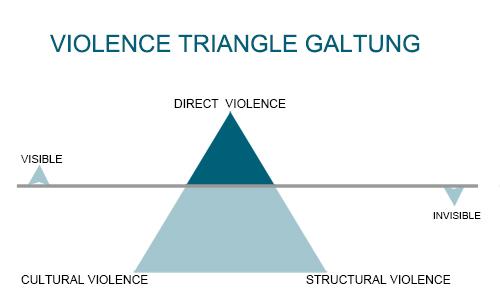 Forms of Violence
Direct violence can take many forms, it is classically recognized as involving the use of physical force, such as torture or rape, but can also appear in a psychological or emotional state, for example as verbal threats
Structural violence, which can present itself in many forms, such as within the economy or politics, is said to occur when some groups in society are denied, or are perceived to be denied, “important rights, such as economic well-being; social, political, and sexual equality; a sense of personal fulfilment and self-worth”
Cultural violence, the final category, is represented by concepts such as religion, ideology, and language, which comprise the prevailing beliefs and attitudes within society, and can be used to justify existing direct or structural violence
Viewing Galtung’s three paradigms of violence through the prism of gender allows feminists to go beyond orthodox analyses of violence and to produce a more insightful examination of women’s experiences
Theories of Violence Against Women
Biological Theory 
Pathological Theory 
Socialization Theory / Social Learning 
Cycle of Violence 
Feminist Theory
Theories of Violence - Biological Theory
Evolution of male aggression/violence to maintain female fidelity and secure reproductive control
Abuse is seen as a ‘mate retention tactic’
Biological and physiological explanations suggest that violence against women is related to the process of natural selection, such that men, who are biologically driven to reproduce as much as possible, will resort to rape when they have difficulty finding consensual female partners
There is little empirical support for these controversial ideas, which provide no useful suggestions for action
Attempts to predict violence using biological variables require a host of nonbiological factors to be added
Critique – Justification rather than explanation 
Treatment (pharmacological and medical) is unlikely to be effective
Patriarchal  
Biology is not destiny
Theories of Violence - Pathological Theory
‘Deviant’ behaviour of psychologically disturbed men
Researchers and practitioners who adopt this perspective often focus on childhood and other experiences/events which shape men to ‘become abusers
Disturbed/Violent men suffer more distress, personality disorders, anger/hostility, alcohol problems
Detachment from early caregivers 
Violent patterns of behaviour are long standing and firmly entrenched
Critique - But why is it only men who respond as adults with the extreme detachment necessary to engage in severe violence
Doesn’t explain gender differences, or the scale of violence
Most men with mental health problems are not abusive, and most abusers are not diagnosable as mentally ill
Why only attack family, not employers or strangers – people suffering from mental health disorders do not limit violent to intimate partners
Theories of Violence - Socialization Theory / Social Learning
Social learning theory, one of the most popular explanatory frameworks for violence against women, suggests that individuals learn how to behave through both the experience of and exposure to violence
All human social behaviors are learned through personal experience or exposure
Domestic violence is a result of some individuals learning that it is okay to be violent or to use violence in certain settings, and other individuals learning to accept or tolerate violence
 This learning primarily takes place in the family of origin, resulting in an intergenerational cycle of violence
Critique – does not apply to women 
Different learning outcomes for women & men 
Does not explain the power relationship
Theories of Violence- Cycle of Violence
Cycle of Violence (ebb and flow of episodes)
This model has developed to answer the ‘how’ rather than fundamental ‘why’ questions about violence 
Violence is represented as always imminent but moving through phases of quiescence followed by violent outbursts, and then repentant episodes
The originator of this metaphor in relation to domestic violence was Lenore Walker (1978)
While her intention was therapeutic and to resource women with experience of violence, her 3-phase description (tension building -explosion/acute incident- calm and loving respite) concludes there are times in the cycle when the woman becomes an accomplice to her own battering
The cycle is often used to help women interpret danger signs and to take predictive or preventive action
It has also been presented as a means for men to understand their behaviour with a view to change it
Critique - It simply does not reflect the reality experienced by many women
It seems to implicate woman in the man’s behaviour, and requires her to accept a measure of responsibility for monitoring/avoiding that behaviour
Theories of Violence- Feminist Theory
A theory on violence which is gender blind and without a feminist lens inevitably results in the presentation of the dominant patriarchal perspective
The root of violence against women is gender inequality – power asymmetry 
A feminist perspective however provides a deeper understanding of violence by analysing how it is connected to, and embedded in, patriarchal structures of power
The feminist theory is grounded in the principle that violence against women is the result of male oppression of women within a patriarchal system in which men are the primary perpetrators of violence and women the primary victims
According to the feminist perspective, male violence within intimate relationships results from historic and current power differentials that keep women subordinate 
Male entitlement, and the violence used to sustain it, is often attributed to male socialization with the implicit understanding that what is learned can be unlearned
Theories of Violence- Feminist Theory- Critique
The feminist perspective challenges male entitlement and privilege as well as the traditional notion that violence and particularly domestic violence is a private family matter
Thus, feminists demand public solutions, including the establishment of programs and services for women who are battered, treatment for their male partners, and the involvement of the criminal justice system to hold men accountable for their violence
Feminists believe that many of the problems faced by women, including violence, are caused by in social, cultural, and political forces requiring action at the policy level -  Personal is Political
The feminist perspective also acknowledges the strength, resilience, and agency of women and strives toward the goals of female empowerment and self-determination
The feminist perspective acknowledges the importance of looking at the intersections between gender and other systems of oppression, such as race, class, national origin, sexual orientation, age, and disability – An intersectional Approach 
Same-sex partner violence has also been acknowledged
Feminist theories examining gender specific violence tend to remain within the confines of the male female binary
If the feminist lens is to offer a more complete understanding of violence on the global stage, the feminist space needs to be opened up to include the analysis of violence targeted at individuals or groups whose gender identities do not conform to established gender constructions
Strategies to Eliminate Violence against Women
Various international organizations like United Nations, UNWOMEN, UNICEF, WHO, Plan International, the World Bank etc. have outlined certain strategies to eliminate VAW 
These strategies can be divided into preventive and rehabilitative 
United Nation “RESPECT” adopted by the WHO
Relationship skills strengthened - interpersonal communication, conflict management and shared decision-making
Empowerment of women - refers to both economic and social empowerment including inheritance and asset ownership
Services ensured - range of services including police, legal, health, and social services provided to survivors
Poverty reduced - cash transfers, savings, microfinance loans, labour force intervention
Environments made safe - to create safe schools, public spaces and work environments, among others
Child and adolescent abuse prevented - establishing nurturing family relationships, prohibiting corporal punishment, and implementing parenting programme
Transformed attitudes, beliefs, and norms - refers to strategies that challenge harmful gender attitudes, beliefs, norms and stereotypes that uphold male privilege and female subordination, that justify violence against women and that stigmatize survivors
Strategies to Eliminate Violence against Women – Plan International
Raise awareness of the dangers of harmful traditions
Tackle violence against girls in school
Challenge and speak out about violence in the home
Transform attitudes towards harmful practices at multiple levels
Listen to girls’ experiences of violence - and their solutions
Help make  girls’ journeys to school safer
Engage respected community elders in the fight against violence
Mobilize youth to fight harmful practices such as child marriage
Engage boys and young men to become agents of change
Protect girls who face additional risks during emergencies
Embolden girls to speak out
Share vital information with the community
 Challenge rape culture
Reach out to marginalized and rural girls
Take a stand against regressive forces
Strategies to Eliminate Violence against Women – Young African Leaders Initiative
Create laws and enforce existing laws that protect women from discrimination and violence, including rape, beatings, verbal abuse, mutilation, torture, “honor” killings and trafficking
Educate community members on their responsibilities under international and national human rights laws
Promote the peaceful resolution of disputes by including the perspectives of women and girls
Strengthen women’s ability to earn money and support their households by providing skills training for women
Sensitize the public to the disadvantages of early and forced child marriages
Highlight the value of girls’ education and of women’s participation in economic development
Encourage women to participate in the political process and educate the public about the value of women’s votes
Raise public awareness of the poor conditions some women face, particularly in rural areas
https://www.un.org/womenwatch/daw/vaw/handbook-for-nap-on-vaw.pdf 
https://www.unodc.org/documents/justice-and-prison-reform/WHO-RHR-18.19-eng.pdf
Case studies
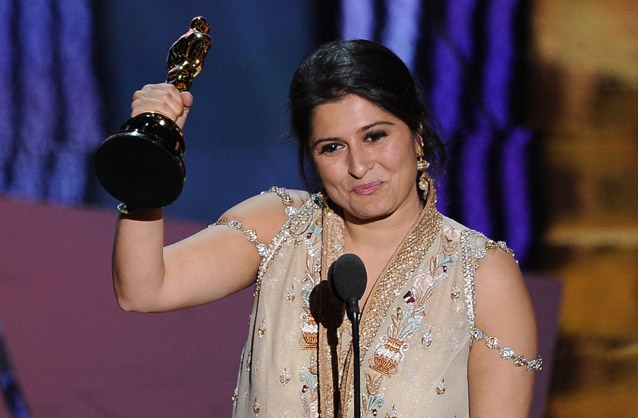 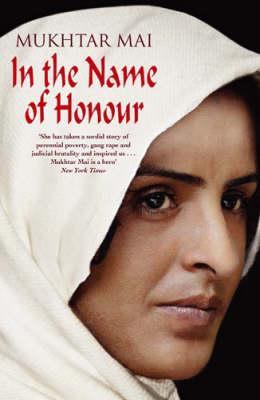 Case studies
Q&A